Negative indices
Pattern spot
Reflect
Your Turn
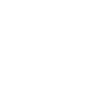 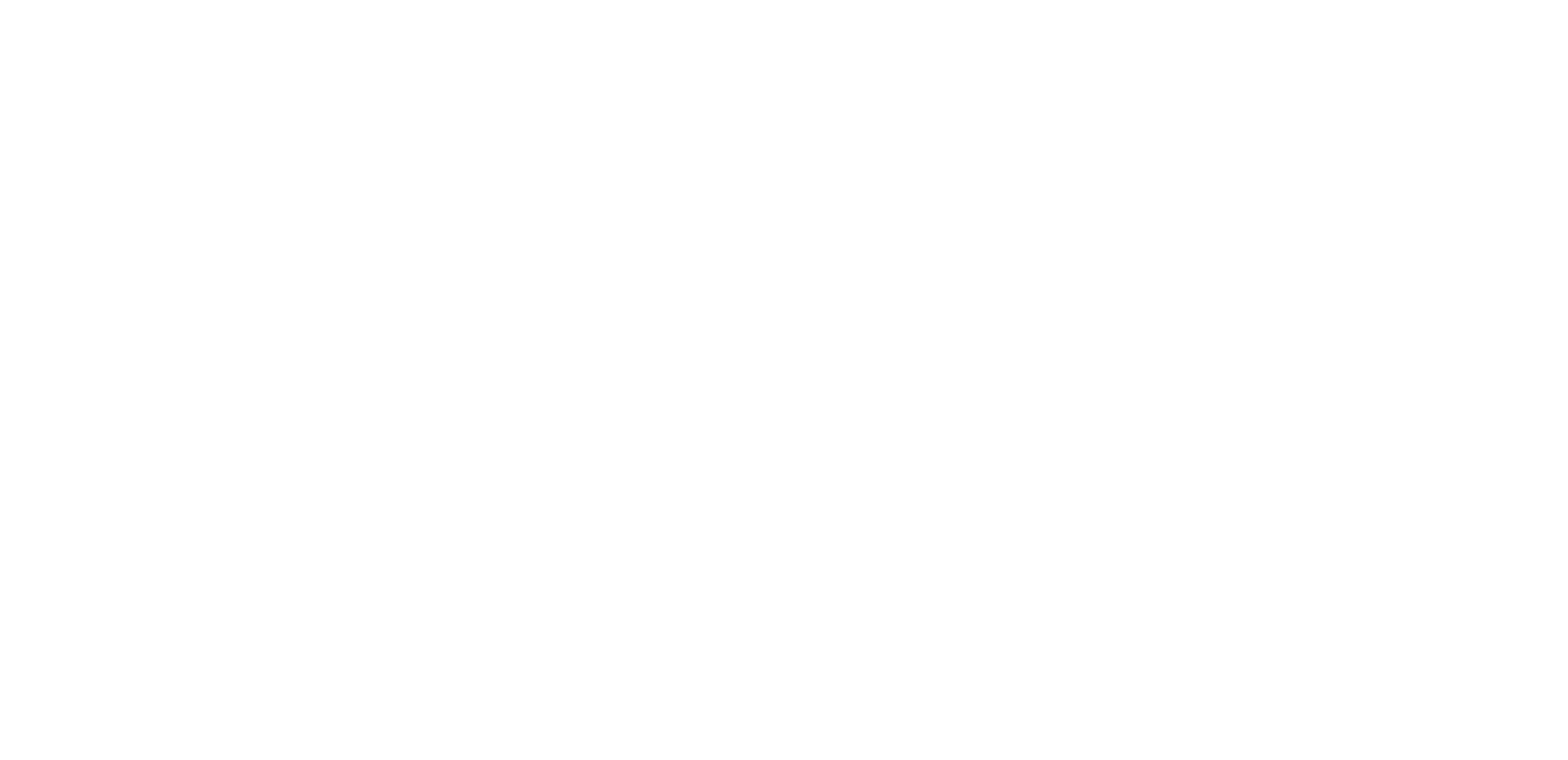 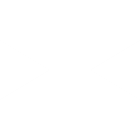 Pattern
For more videos visit mrbartonmaths.com/videos
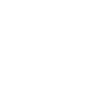 Your Turn
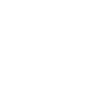 Your Turn